আমাদের আজকের গনিত ক্লাসে সবাইকে স্বাগতম
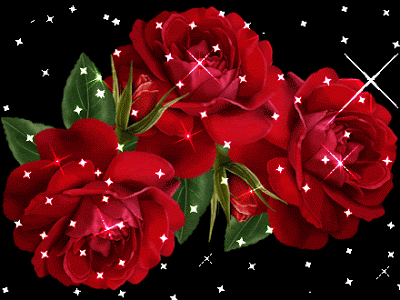 শিক্ষক পরিচিতি
ফাতেমা আক্তার সুমী
সহকারি শিক্ষক
রায়ের পাড়া সরকারি প্রাথমিক বিদ্যালয় 
বানিয়াচং, হবিগঞ্জ।
পাঠ পরিচিতি
শ্রেণিঃ তৃতীয়     বিষয়ঃ গনিত     
পাঠঃ বাংলাদেশের মুদ্রা ও নোট
আজকের পাঠঃ  পাঠ্যবইয়ের ৭৪ পৃষ্ঠা 
সময়ঃ ৪০মিনিট    তারিখঃ ০৩/০২/২০২০ খ্রিঃ
শিখনফল
এই পাঠ শেষে শিক্ষার্থীরা …
১৫. ১.১_ দেশে প্রচলিত সকল মুদ্রা ও নোট শনাক্ত করতে পারবে। 
১৫.১.২_ অঙ্কে প্রকাশিত টাকা পয়সার পরিমান পড়ে বলতে পারবে। 
১৫.২.৩_টাকা  পয়সা সঙ্ক্রান্ত সমস্যার সমাধান করতে পারবে।
পূর্বজ্ঞান যাচাই ......
এখানে কি দেখা যাচ্ছে...
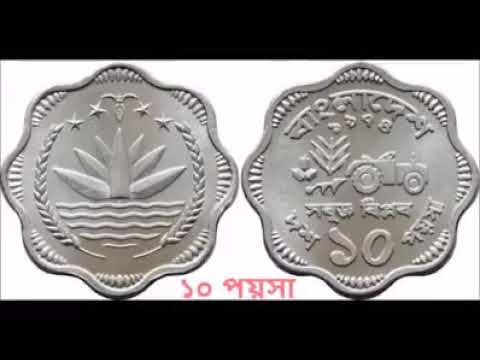 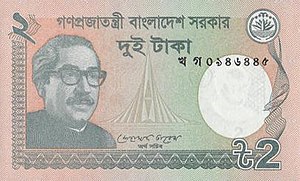 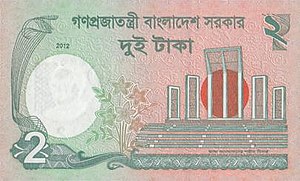 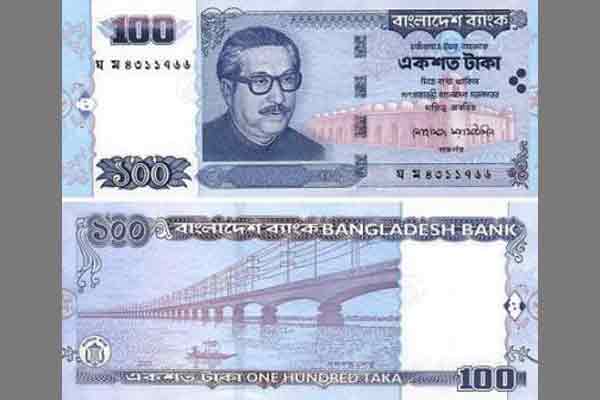 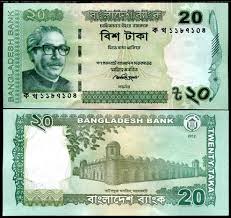 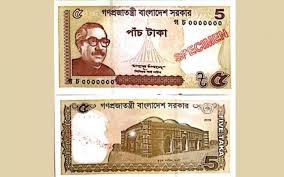 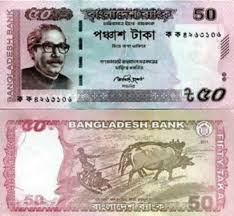 আমাদের আজকের পাঠ হচ্ছে ........
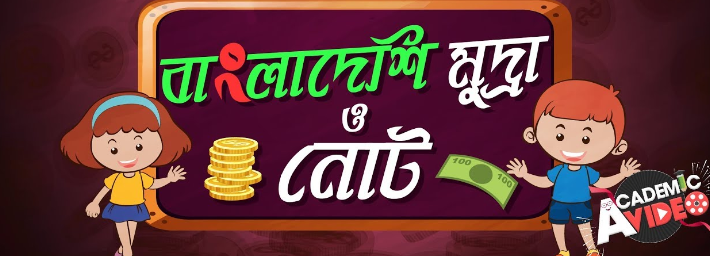 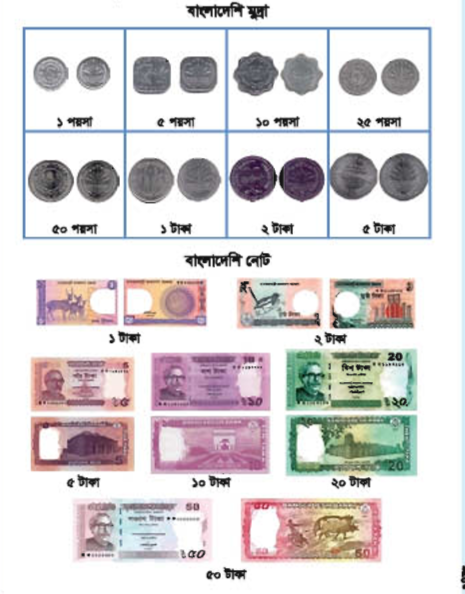 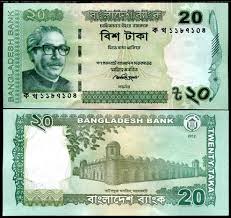 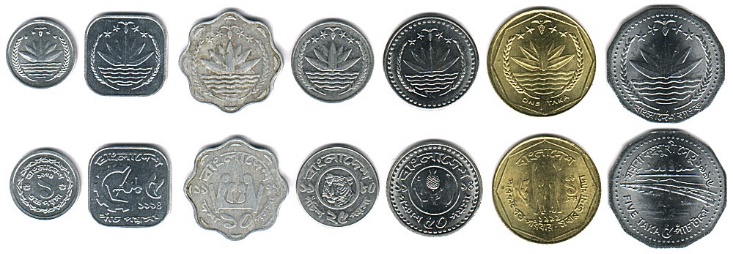 উপস্থাপন
বাস্তব পর্যায়ঃ
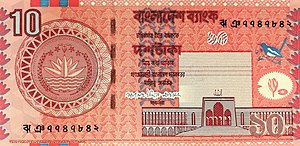 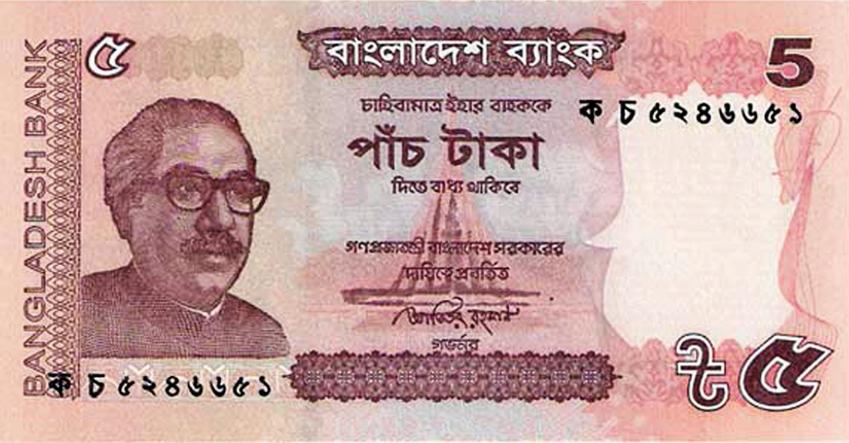 ৫ টাকার নোট
১০ টাকার নোট
অর্ধবাস্তব
পাঠ্যবইয়ের ৭৪ পৃষ্ঠা খুলতে এবং নোটগুলো দেখতে বলব।
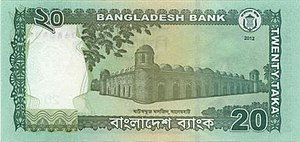 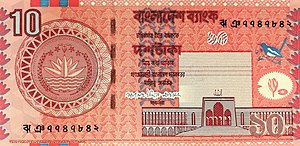 ২০ টাকার নোট
১০ টাকার নোট
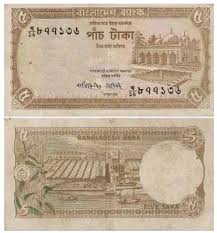 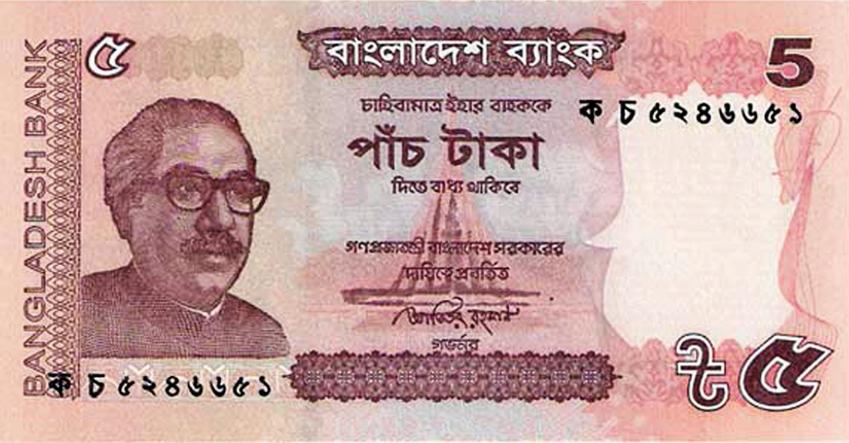 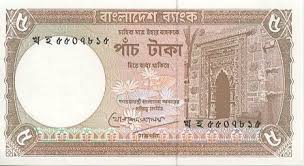 ৫ টাকার নোট
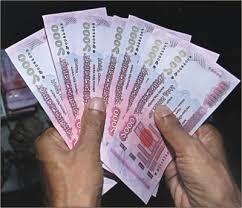 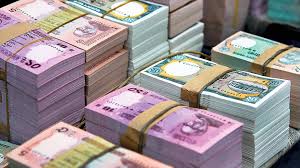 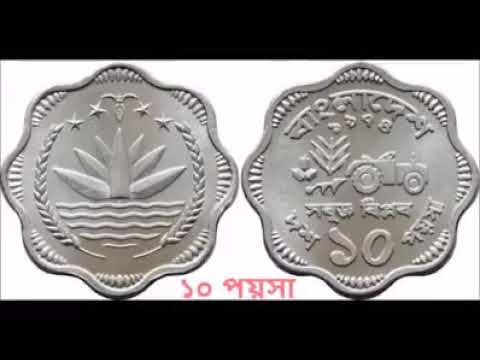 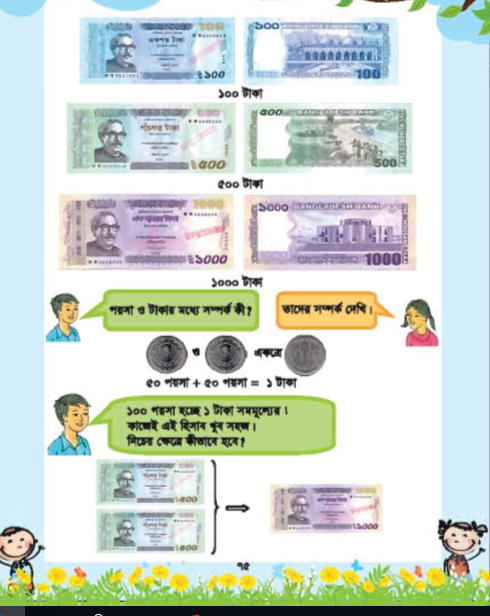 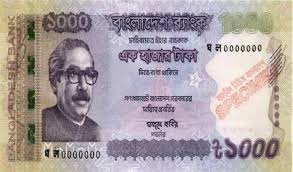 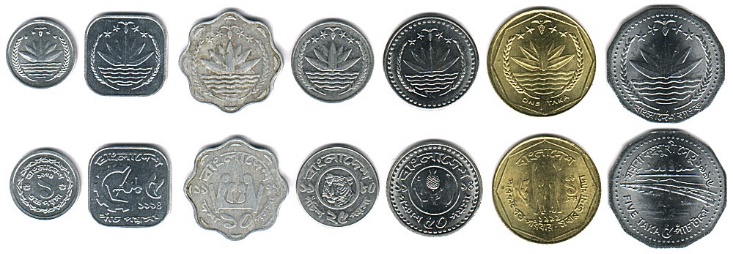 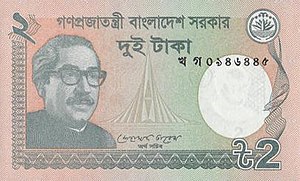 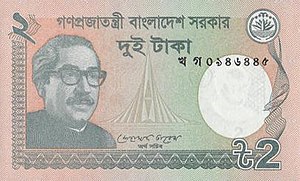 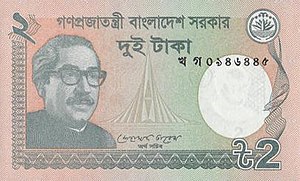 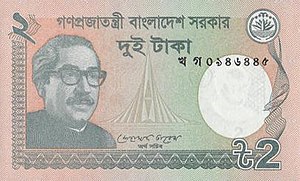 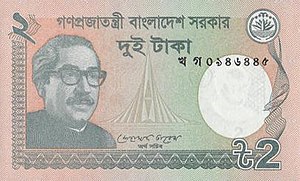 ২টি ৫টাকার মুদ্রা
৫টি ২ টাকার  নোট
দলীয় কাজ
গোলাপ
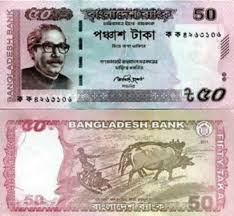 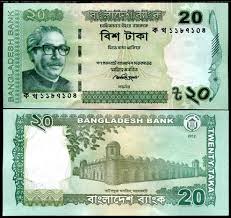 এখানে ২০ টাকার নোট কোনটি?
জবা
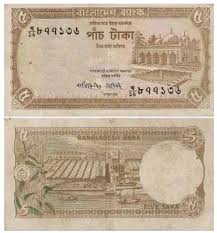 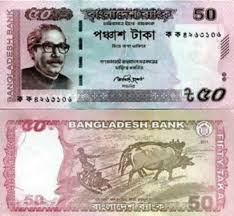 এখানে ৫০  টাকার নোট কোনটি ?
রজনীগন্ধা
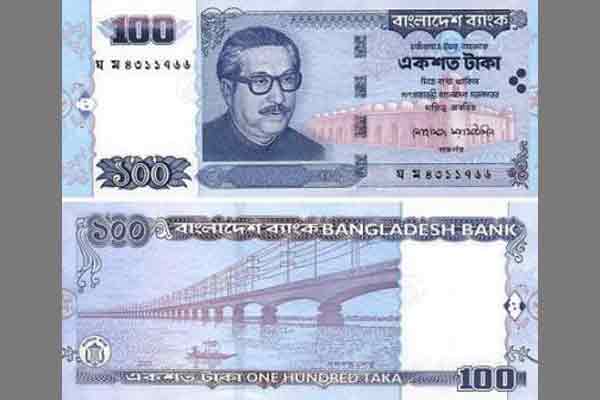 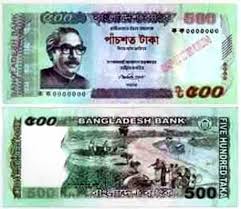 এখানে ১০০ টাকার নোট কোনটি ?
মূল্যায়ন
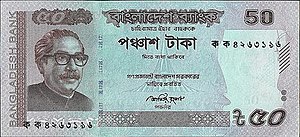 ৫০০ টাকার নোট
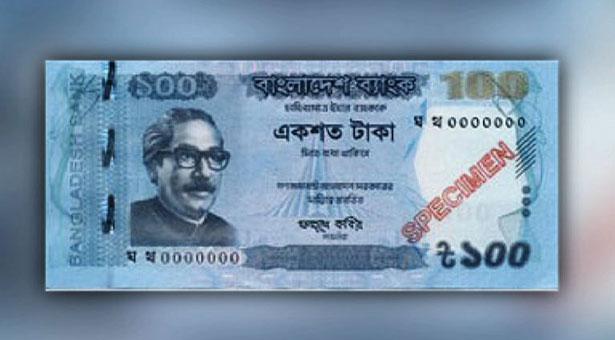 ৫০টাকার নোট
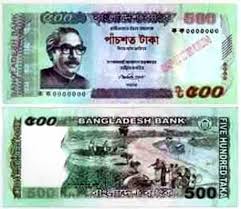 ১০০টাকার নোট
বাড়ির কাজ
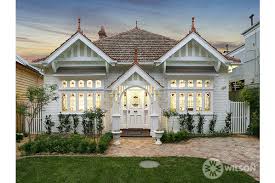 ২টি ৫টাকার নোটে কত টাকা?
২. ৪টি ১০টাকার নোটে কত টাকা?
সবাইকে ধন্যবাদ জানিয়ে আজকের মত বিদায়
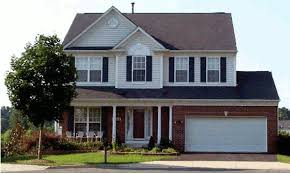